ИНФУЗОРИЯ ТУФЕЛЬКА
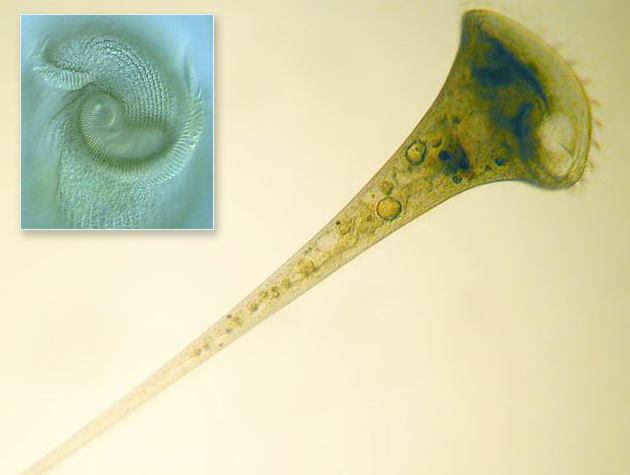 Разработал:
Учитель биологии 
МОУ «Первомайская СОШ»
Истринского района, МО.
Лесонен Петр Петрович
СРЕДА ОБИТАНИЯ И ВНЕШНЕЕ СТРОЕНИЕ
Инфузория туфелька обитает в пресных водоемах. Тело ее длиной около 0,5 мм, имеет веретеновидную форму, отдаленно напоминающую туфлю. Передвигаются тупым концом вперед, развивая скорость 2,5 мм в секунду.
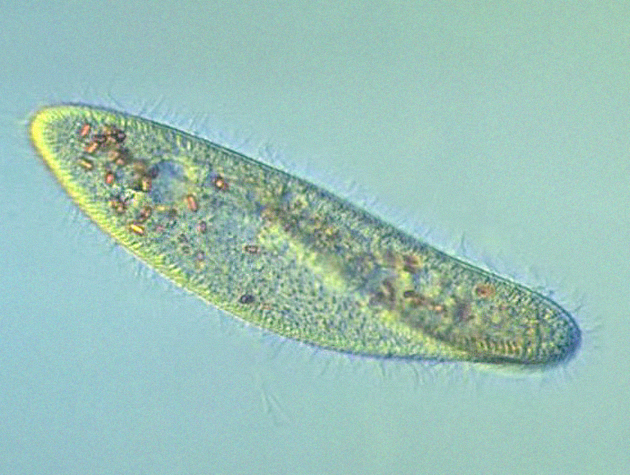 СТРОЕНИЕ ИНФУЗОРИИ-ТУФЕЛЬКИ
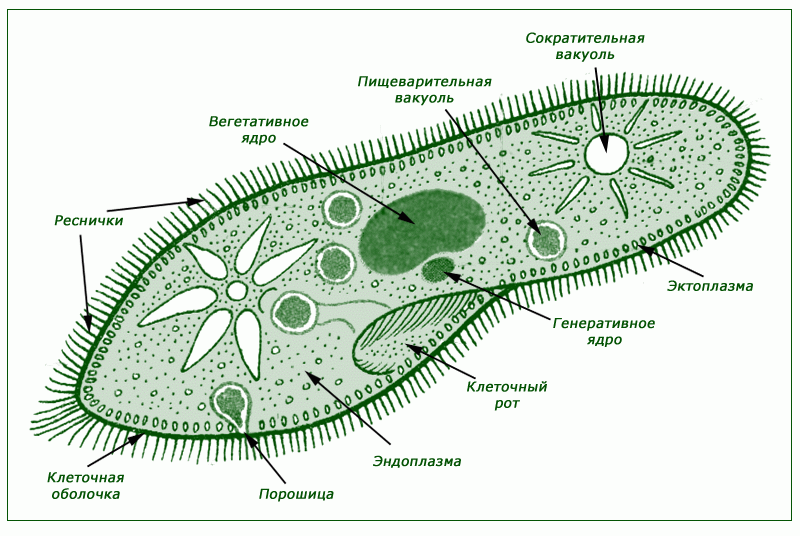 РАЗМНОЖЕНИЕ ИНФУЗОРИИ-ТУФЕЛЬКИ
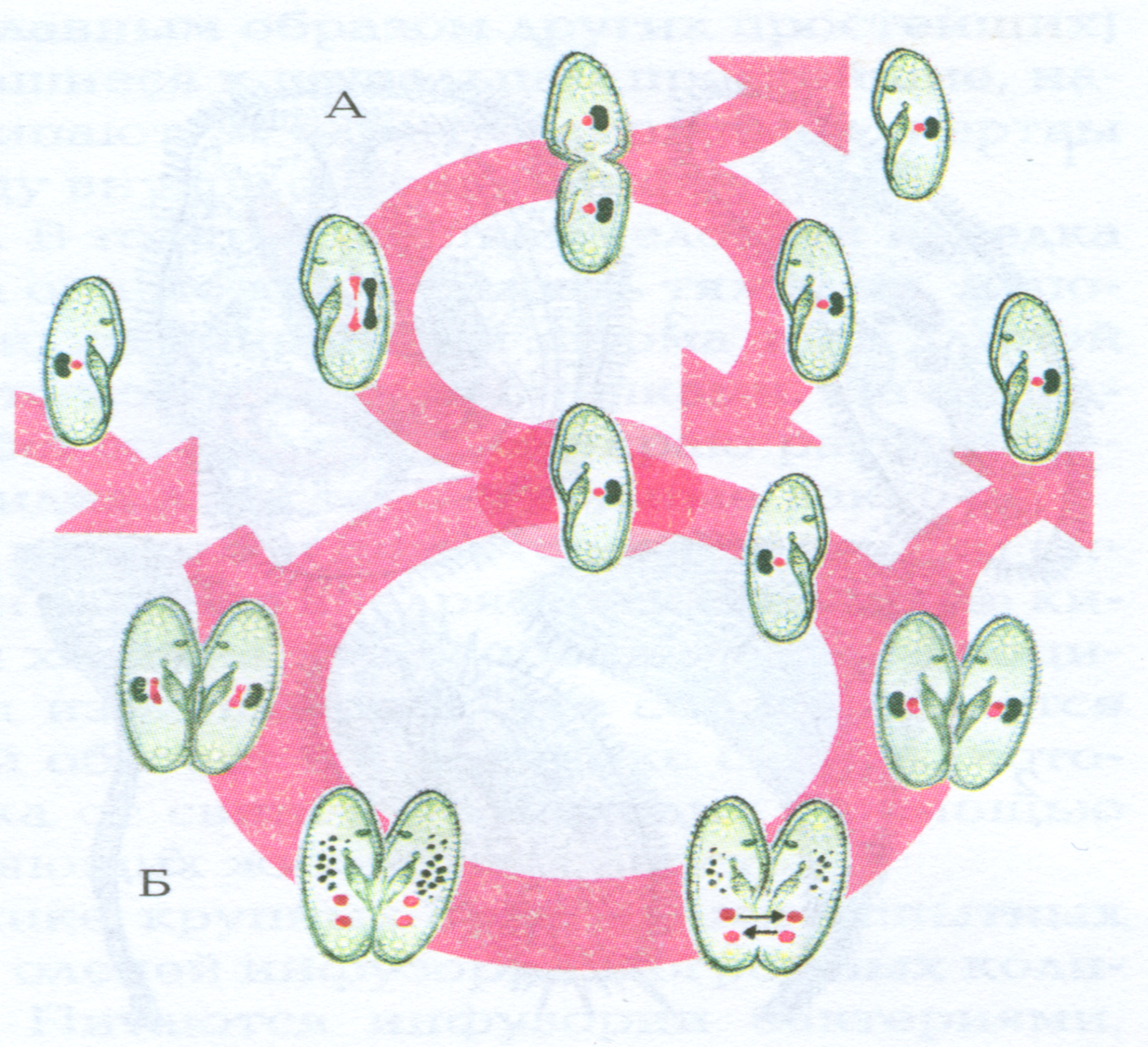 А – бесполое размножение

Б – половое размножение
МНОГООБРАЗИЕ ИНФУЗОРИЙ
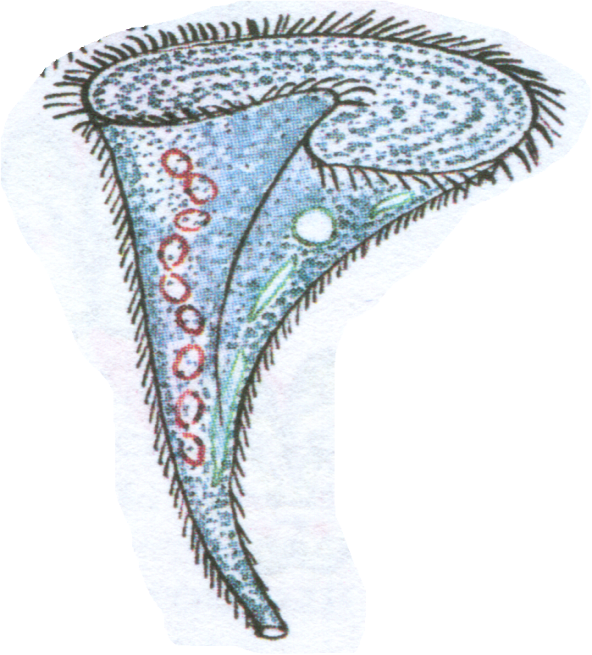 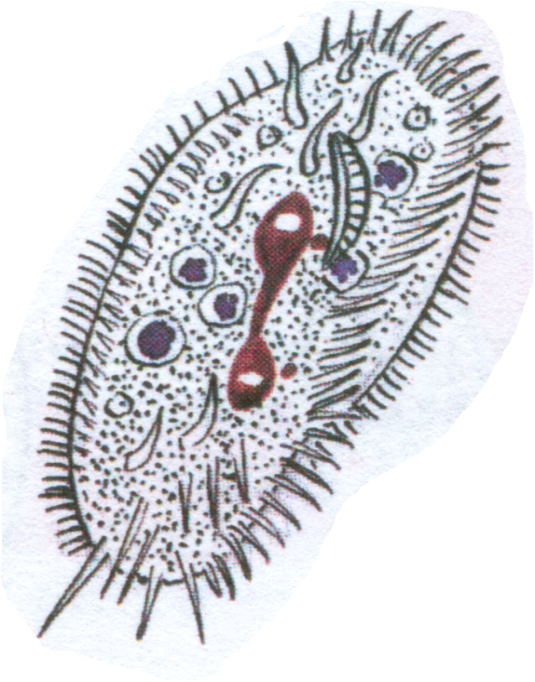 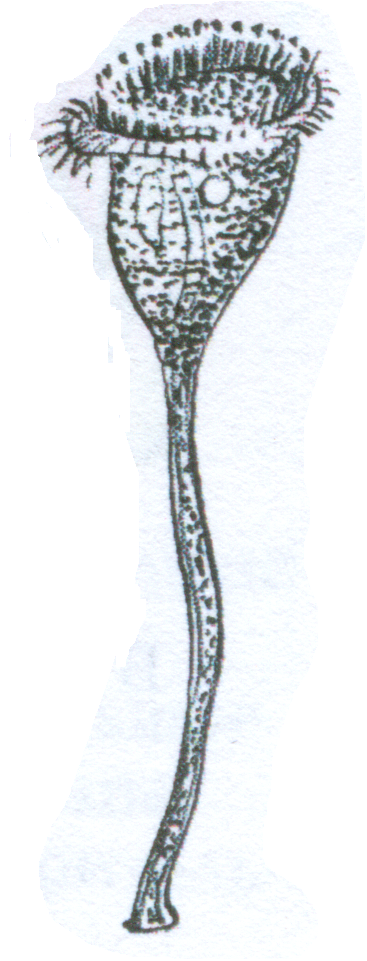 СТЕНТОР
СТИЛОНИХИЯ
СУВОЙКА